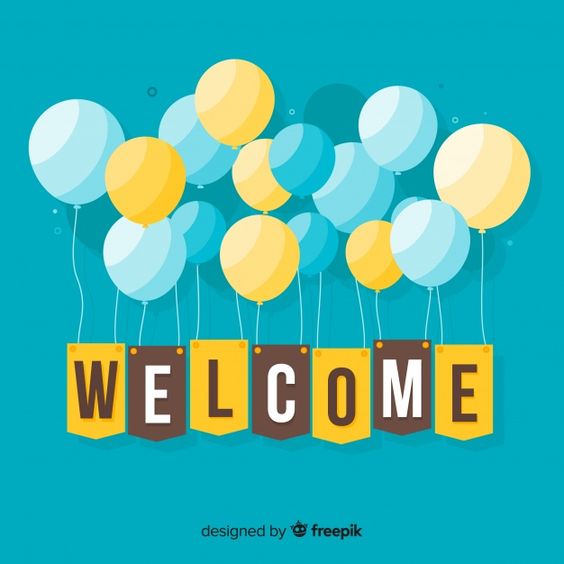 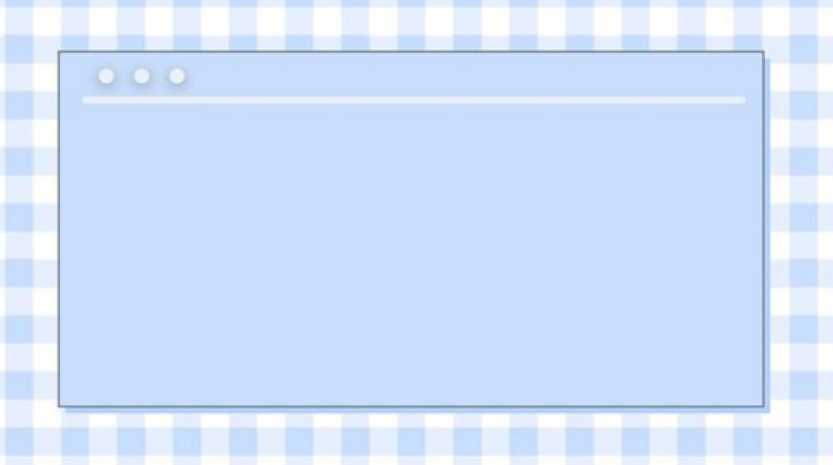 REVISION 1(UNITS 10 – 11 – 12)
Lesson 1 : LANGUAGE
OBJECTIVES
-Students are reviewed about pronunciation, vocabulary, grammar.
-Can do exercises with them.
I. Pronunciation
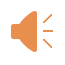 1. Listen to the conversation and mark the rising      or falling       intonation for each question. 
Nick: Phong. The idea of riding to school on a monowheel is so exciting.
Phong: What's a monowheel?
Nick: It's a single-wheel bike.
Phong: Single-wheel        ? How do you ride it?
Nick: You just sit inside the wheel and pedal.
Phong: Hm ...! Is it easy to fall?
Nick: I suppose so, but you should take adventures, shouldn't you?
Phong: No, not me. Why do you like it?
Nick: Can't you imagine      ? I can see people looking at me with admiration. Wow!
II. Vocabulary
2. Form a suitable word from the word stem to fill the sentences.
1. Have you found a __________to that math problem? (solve)
2. Natural sources cannot provide enough energy to support this __________world. (crowd)
3. Do you know that we have __________cars? They don't need a driver. (drive)
4. Of all the__________in the world, which one do you like best? (invent)
5. Playing outside is__________than staying inside. (health)
solution
crowded
driverless
inventions
healthier
3. Choose A, B, or C to complete sentences.
1. In Mongolia, dung is a kind of_____________. People use it for cooking and heating.
A. energy source
B. footprint
C. accommodation
2. To save money, we learn to_____________ some daily products like coca cola bottles.
A. keep
B. reuse
C. produce
3. In the green future, vehicles will be powered by___________.
A. solar energy
B. coal
C. gas
4. I am dreaming of a____________, which can take me to another place in seconds in any weather.
A. three-wheel bicycle
B. teleporter
C. sport car
5. Clean water which is___________ through pipes is called piped water.
A. supplied
B. given
C. run
A.
B.
A.
B.
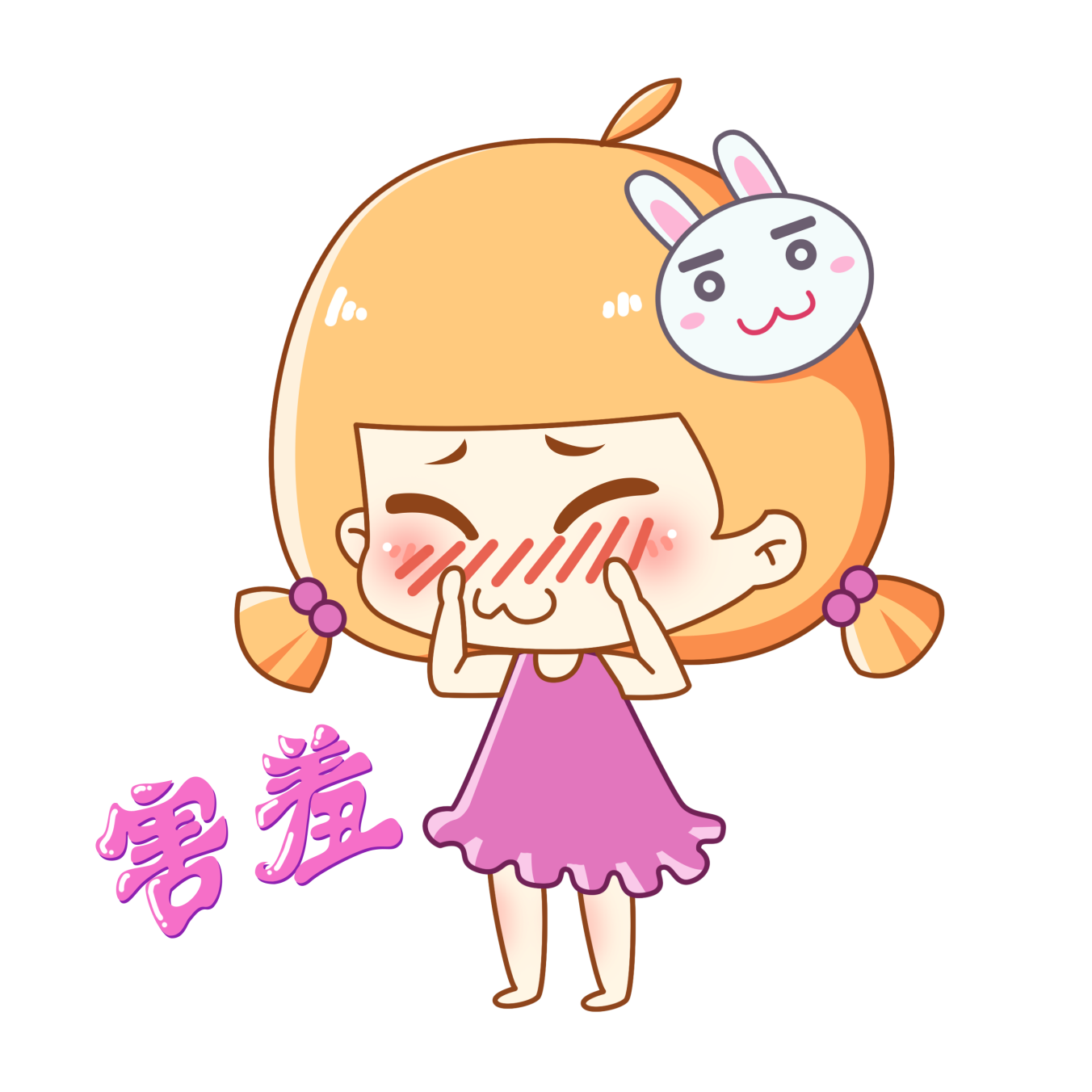 C.
III. Grammar
4. Use the verbs in brackets in the future simple active (will do) or the future simple passive (will be done) to complete the sentences. 
1. Children_________ to school in a jet pack. (fly)
2. Solar panels_________  to produce energy. (use)
3. All the slums in this area _________ for new multi-storey buildings. (demolish)
4. We _________ robots to help us with some our housework. (have)
5. I hope someone_________  a machine to do homework for me. (invent)
will fly
will be used
will be 
demolished
will have
will invent
IV. Everyday English
_____ a. On a tree?
_____ b. Maybe. But that’s my DREAM.
_____ c. Phong, tell me your dream.
_____ d. Slow but you can save energy. And my house is not far from school.
_____ e. And ... will you still go to school?
_____  f. Sure. But not on a crowded bus. I’ll pedal to school on a monowheel.
_____ g. I will have a small wooden house on a tree.
_____ h. A monowheel is slow.
_____  i. Yes, where I can be away from noise and I can hear birds singing.
_____  j. You sound unrealistic.
3
10
1
8
5
6
2
7
4
9
WRAP UP
-Students are reviewed about pronunciation, vocabulary, grammar correctly.
-Can do exercises with them well.
HOMEWORK
Practice more at home
Prepare for Revision 2